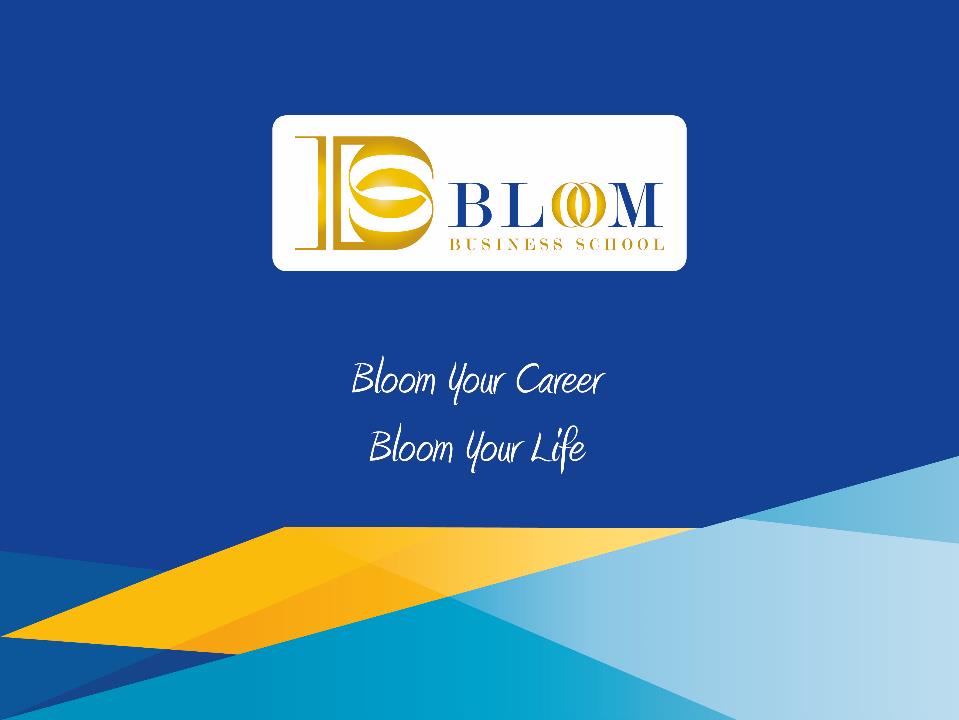 Business Research MethodologyBy:Dr. Ashraf Shaarawy
Chapter 7
Measurement of Variables: Scaling, Reliability, Validity
3
Scale
Scale: tool or mechanism by which individuals are distinguished as to how they differ from one another on the variables of interest to our study.
Scales and Measurement
Scales
Nominal scale
Ordinal scale
Interval scale
Ratio scale
Rating scale
Likert  scale
Itemized rating scale
Nominal Scale
A nominal scales categorize individuals or objects into mutually exclusive and collectively exhaustive groups. 

What is your department?
	O Marketing 		O Maintenance 		O Finance 
	O Production 		O Servicing 		O Personnel 
	O Sales 		O Public Relations 	O Accounting 

What is your gender?
	O Male
	O Female
Ordinal Scale
Ordinal scale: not only categorizes variables in such a way as to denote differences among  various categories, it also rank-orders categories in some meaningful way. 
What is the highest level of education you have completed?
Interval Scale
Interval scale: the interval scale lets us measure the distance between any two points on the scale. 
The difference between any two values onthe scale is identical to the difference between any other two neighboring values of the scale.
Interval scale
Circle the number that represents your feelings at this particular moment best. There are no right or wrong answers. Please answer every question.
	 				
1.	I invest more in my work than I get out of it
	
I disagree completely     1    2    3    4    5    I agree completely

2. 	I exert myself too much considering what I get back in return		      

I disagree completely     1    2    3    4    5    I agree completely

3. 	For the efforts I put into the organization, I get much in return		         

I disagree completely     1    2    3    4    5    I agree completely
Interval scale
The clinical thermometer is a good example of an interval-scaled instrument; it has an arbitrary origin and the magnitude of the difference between 37 degrees and 38 degrees is the same as the difference between 40 and 41 degrees.
Ratio Scale
Ratio scale: overcomes the disadvantage of the arbitrary origin point of the interval scale, in that it has an absolute (in contrast to an arbitrary) zero point, which is a meaningful measurement point. 

What is your age?
Ratio Scale
Properties of the Four Scales
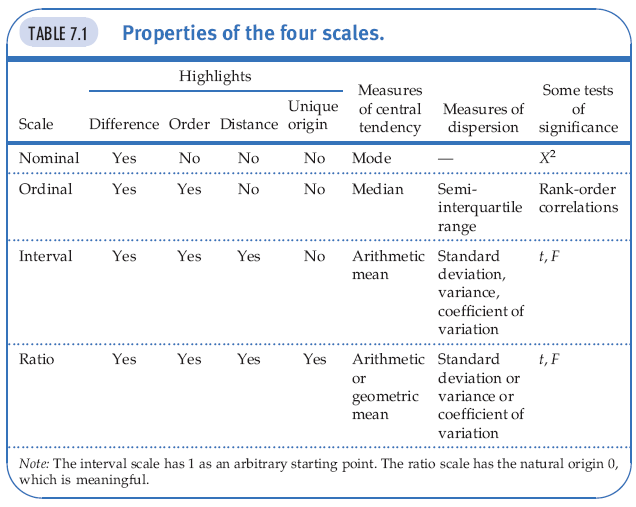 Validity of the Measure
Validity refers to the ability or the potential of our data collection tool to capture and measure the construct or the phenomenon that we are interested in measuring.
Reliability
Reliability of measure indicates extent to which it is without bias (error free) and hence ensures consistent measurement across time (stability) and across the various items in the instrument (internal consistency).
Reliability and Validity
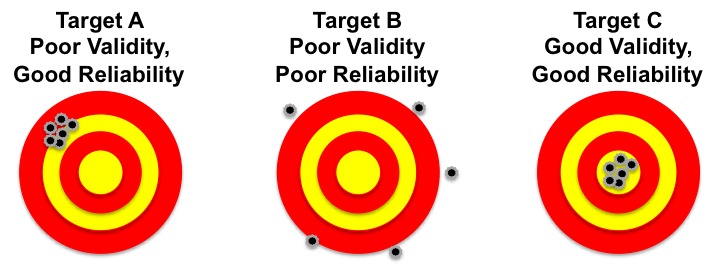 Types of Validity
Content validity ensures that the measure includes an adequate and representative set of items that tap the concept.
Face validity indicates that the items that are intended to measure a concept, do, on the face of it, look like they measure the concept.
Face validity is considered by some a basic and minimum index of content validity.
Types of Validity
Criterion-related validity is established when the measure differentiates individuals on a criterion it is expected to predict. It has two parts:
Concurrent validity when the scale discriminates individuals who are known to be different; that is, they should score differently on the instrument.
Example: Measuring: Employee’s Commitment
Predictive validity indicates the ability of the measuring instrument to differentiate among individuals with reference to a future criterion.
Example: Measure aptitude or ability test of employees at the time of recruitment
Types of Validity
Construct validity is similar to content validity in that it measures the level or the degree that a measurement is able to truly measure the construct.
It is related to the degree that our operationalization of a construct is accurately done.
Convergent validity when the scores obtained with two different instruments measuring the same concept are highly correlated.
Discriminant validity when, based on theory, two variables are predicted to be uncorrelated, and the scores obtained by measuring them are indeed empirically found to be so.
Construct validity
Example, if organization’s knowledge is related to its performance, how can we assure that we measure organizational knowledge and not organizational performance?
Convergent validity: by comparing the observed values of one indicator of one construct with that of other indicators of the same construct and  demonstrating similarity (or high correlation) between values of these indicators. 
Discriminant validity is established by demonstrating that indicators of one construct are dissimilar from (i.e., have low correlation with) other constructs.
Types of Validity
Reliability
Stability of measures
Test-retest reliability
Parallel-form reliability

Internal consistency of measures
Inter-item consistency reliability
Split-half reliability
Stability
Stability: ability of a measure to remain the same over time, despite uncontrollable testing conditions or the state of the respondents themselves.
Test–Retest Reliability: The reliability coefﬁcient obtained with a repetition of the same measure on a second occasion. 
Parallel-Form Reliability: Responses on two comparable sets of measures tapping the same construct are highly correlated. 
Both forms have similar items and the same response format, the only changes being the wording and the order or sequence of the questions.
Internal Consistency
Internal Consistency of Measures is indicative of the homogeneity of the items in the measure that tap the construct. 
Inter-item Consistency Reliability: a test of the consistency of respondents’ answers to all the items in a measure. The most popular test is the Cronbach’s coefﬁcient alpha. 
Split-Half Reliability: Split-half reliability reflects the correlations between two halves of an instrument.
Goodness of Measures
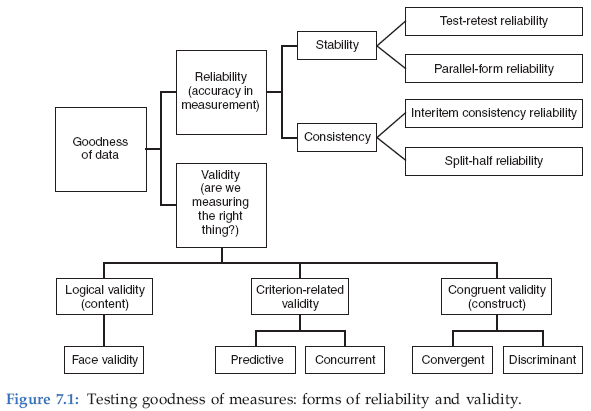 Principles of measurement
These principles of measurement encompass:
the scales and scaling techniques used in measuring concepts, 
the assessment of reliability and validity of the measures used.
Chapter 8
Data Collection Methods
27
Sources of Data
Primary data: information obtained ﬁrst-hand by the researcher on the variables of interest for the specific purpose of the study.

Types of Primary Data:
Quantitative:
Qualitative
Examples: individuals, focus groups, panels

Secondary data: information gathered from sources already existing. 
Examples: company records or archives, government publications, industry analyses offered by the media, web sites, the Internet, and so on.
Quantitative Data
Quantitative data are measures of values or counts and are expressed as numbers. It is about numeric variables.
Examples:
1.	I invest more in my work than I get out of it
	completely disagree    1    2    3    4     completely agree

2. 	I exert myself too much considering what I get back in return		      
completely disagree    1    2    3    4     completely agree
Qualitative Data
Qualitative data: data in the form of words. 

Examples: interview notes, transcripts of focus groups, answers to open-ended questions, transcription of video recordings, accounts of experiences with a product on the internet, news articles, and the like.
Data Collection Methods, Settings, and Sources of Data
Data collection methods include: 
Interview:
face to face interviews, 
telephone interviews, 
computer-assisted interviews; 
Questionnaires that are either personally administered, sent through the mail, or electronically administered; 
observation of individuals and events with or without videotaping or audio recording.
Other Methods of Data Collection
Observational surveys
Nonparticipant-observer
Participant-observer
Structured versus unstructured observational studies
Biases in observational studies
	Data observed from the researcher’s point of view are likely to be prone to observer biases. Moreover, where several observers are involved, inter-observer reliability has to be established before the data can be accepted. Observer fatigue could also be a source of bias.
Some Special Data Sources
Focus groups: consist typically of eight to ten members with a moderator leading the discussions on a particular topic, concept, or product. 
Members are generally chosen on the basis of their familiarity with the topic on which information is sought. 
Panel Interview: is a group of people specifically selected by the researcher to elicit expertknowledge and opinion about a certain issue. 
Example: group of experts in IOT, Cloud Computing
Some tips to follow while interviewing
Establishing credibility and rapport, and motivating individuals to respond
The questioning technique
Funneling
Unbiased questions
Clarifying issues
Helping the respondent to think through issues
Taking notes
Interview
Personal Interview
Advantages
clarify doubts about questionnaire
pick up non-verbal cues
high response/cooperation
Disadvantages
High costs and time intensive
Geographical limitations
Response bias
Telephone Interview
Advantages
Discomfort of face to face is avoided
Number of is high
Lower cost
Disadvantages
Interview length is limited
Low response rate
No facial expressions
Data Collection
Self Administered
Advantages
Lowest cost option
Expanded geographical coverage
Requires minimal staff
Perceived as more anonymous

Disadvantages
Low response rate in some modes
No interviewer intervention possible for clarification
Incomplete surveys
Observations
Recording prespecified behavioral patterns of people, objects and events in a systematic manner. 

Different types
Personal observation (e.g., mystery shopper)
Electronic observation (e.g., Video Recording, CCTV)
Questionnaire Design
A questionnaire is a pre-formulated, written set of questions to which the respondent records his answers

Steps
Determine the content of the questionnaire
Determine the form of response
Determine the wording of the questions
Determine the question sequence
The personal data of respondents.
Write cover letter
1. Questionnaire content
Framework
	Need information for all constructs in framework

Measurement: Operationalizing
Objective construct: 
1 element/items
	=> 1 question
Subjective construct: 
multiple elements/items
	=> multiple questions
2. Response format
Closed vs. Open-ended questions
Closed questions
Helps respondents to make quick decisions
Helps researchers to code
Open-ended question
Unbiased point of view
Getting additional insights
Complementary to closed question: for interpretation purpose
3. Question Wording
Avoid double-barreled questions

Avoid ambiguous questions and words

Avoid leading or biasing questions

Social desirability 

Avoid recall depended questions
Double-barreled questions
A question consists of more that one part is called a double-barreled question. 
Two or more separate questions asked instead. 
Example, “Do you think there is a good market for the product and that it will sell well?”
Solution:  it would be better to ask two questions: 
	(1) “Do you think there is a good market for 		the product?”
	(2) “Do you think the product will sell well?”
Ambiguous questions
Questions about concepts or constructs before operationalization
An example of such a question is “To what extent would you say you are happy?”
leading or biasing questions
Questions that lead the respondents to give the responses that the researcher would like them to give
Example: “Don't you think that in thesedays of escalating costs of living, employees should be given good pay rises?”
Solution :“To what extent do you agree thatemployees should be given higher pay rises?”
Loaded questions
Another type of bias in questions occurs when they are phrased in an emotionally charged manner. 
An example of such a loaded question is asking employees: “To what extent do you think management is likely to be vindictiveif the employees decide to go on strike?”
Social desirability
Questions should not be worded such that they elicit socially desirable responses. 
Example: “Do you think that older people should be laid off?”
Solution: “There are advantages and disadvantages to retaining senior citizens in the workforce. To what extent do you thinkcompanies should continue to keep the elderly on their payroll?”
Recall-dependent questions
Some questions require respondents to recall experiences from the past that are hazy in theirmemory. 
If an employee with 30 years' service in the organization is asked when he first started working in a particular department and for how long.
He may not be remember the correct answers. 
A better source for obtaining that information would be the personnel records.
Question Wording
Use positive and negative statements 
it is advisable to include some negatively worded questionsas well, so the tendency in respondents to mechanically circle the points toward one end of the scale isminimized. 
Avoid double negatives
Example:
I feel I have been able to accomplish a number of different things in my job.
I do not feel I am very effective in my job.” 
The respondent is now shaken out of any likely tendency to mechanically respond to one end of the scale.
4. Question Sequence
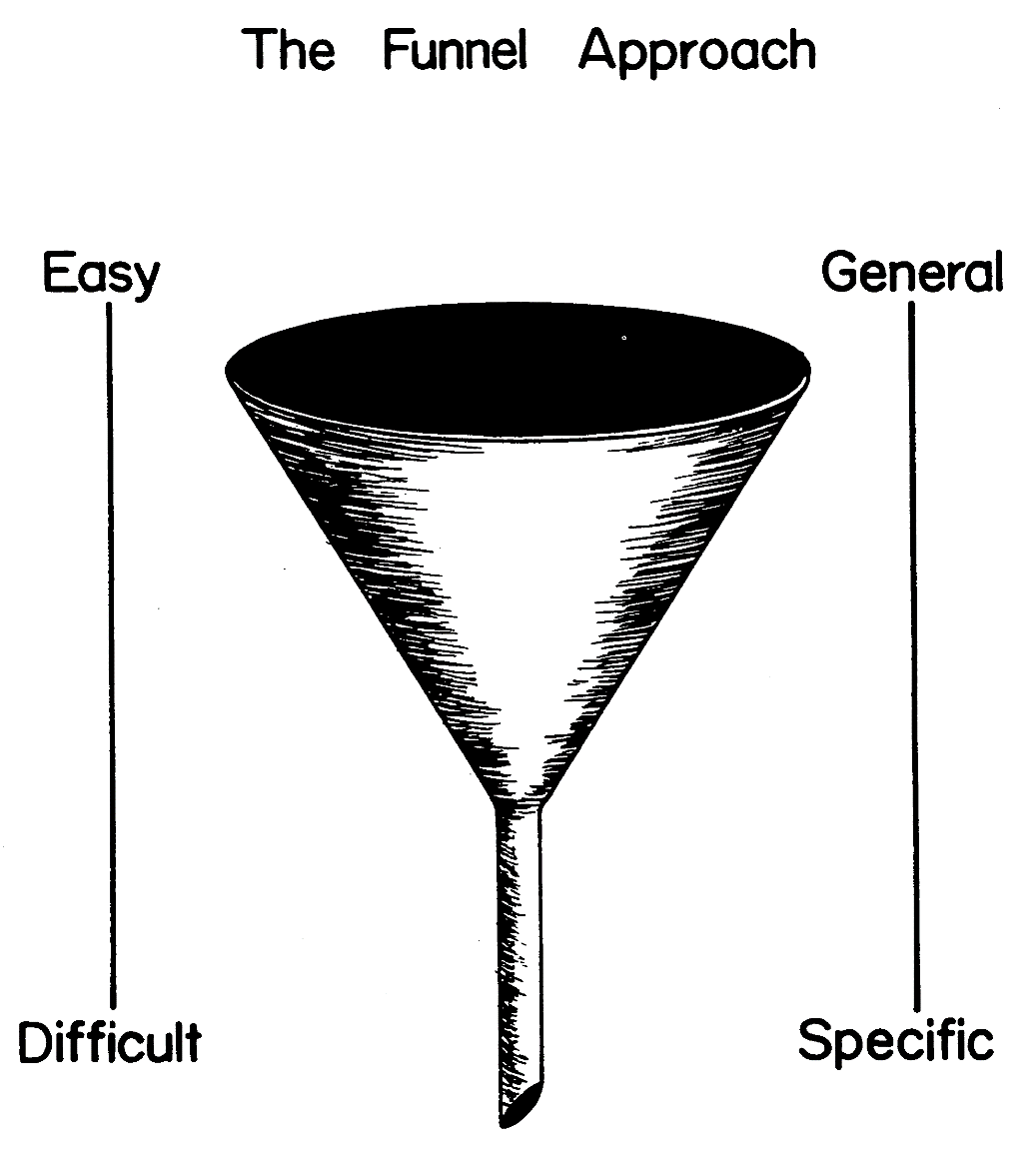 Personal and sensitive data at the end
© 2009 John Wiley & Sons Ltd.
www.wileyeurope.com/college/sekaran
5. Personal data Demographic or personal data
Demographic information preferred to be at the beginning of the questionnaire.
Information of a very private and personal nature such as income, state of health should be asked at the end of the questionnaire.
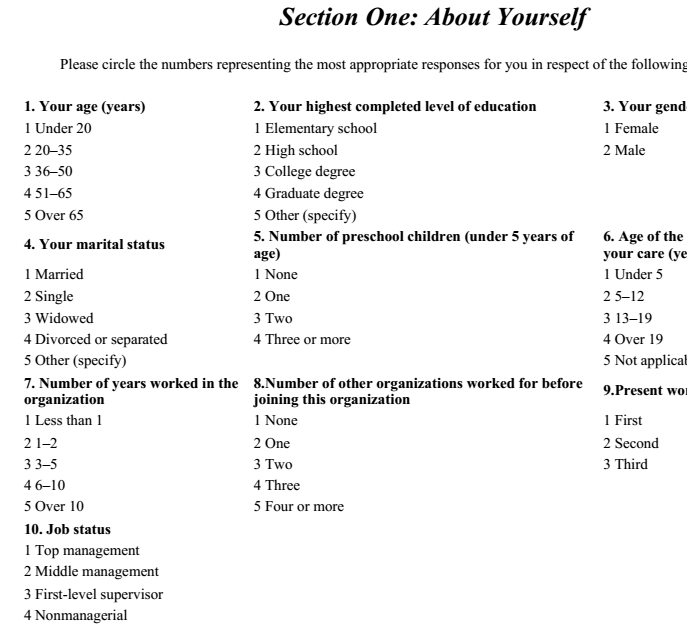 6. Cover Letter
The cover letter is the introductory page of the questionnaire

It includes:
Identification of the researcher
Motivation for respondents to fill it in
Confidentiality
Thanking of the respondent
General appearance or “getup” of the questionnaire
it is also necessary to pay attention to how the questionnaire looks. 
An attractive and neat questionnaire with appropriate introduction, instructions, and well-arrayed set of questions and response alternatives will make it easier for the respondents to answer them. 
A good introduction, well-organized instructions, and neat alignment of the questions are all important. These elements are briefly discussed with examples.